Фрукты
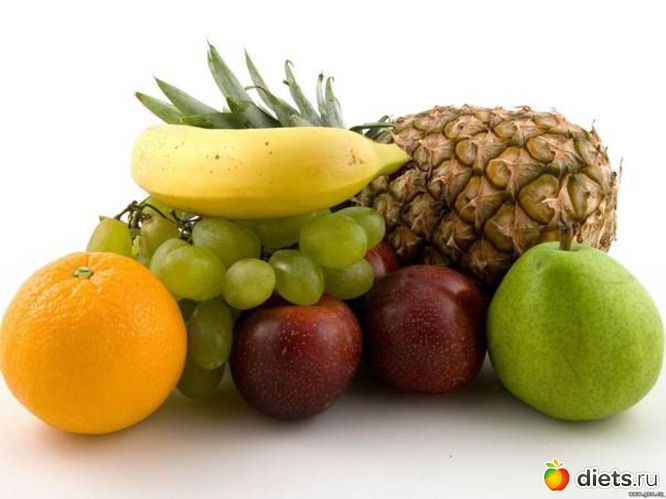 Отгадай загадку
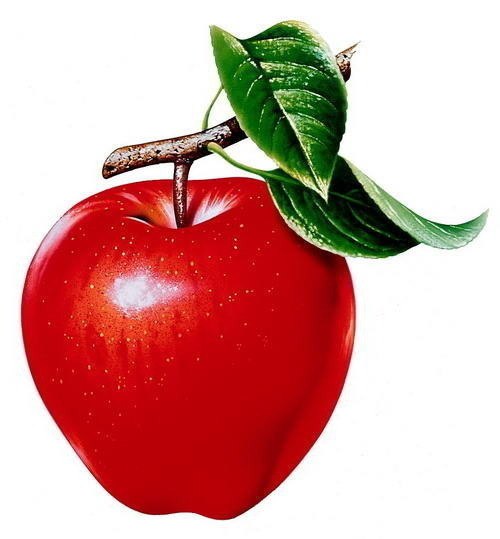 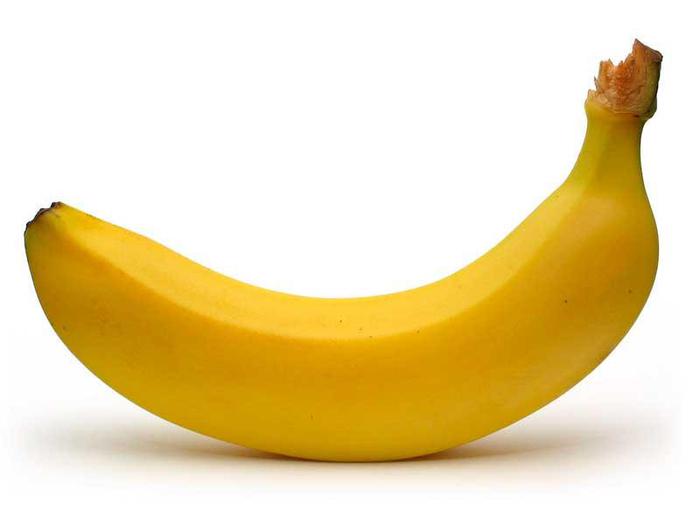 Круглое, румяное
С дерева достану я
   (яблоко)
Месяц с неба свалился – 
И в тарелке очутился
Он сочен и душист,
А снаружи золотист.
Много долек в нём ,друзья,
Для тебя  и для меня
            (апельсин)
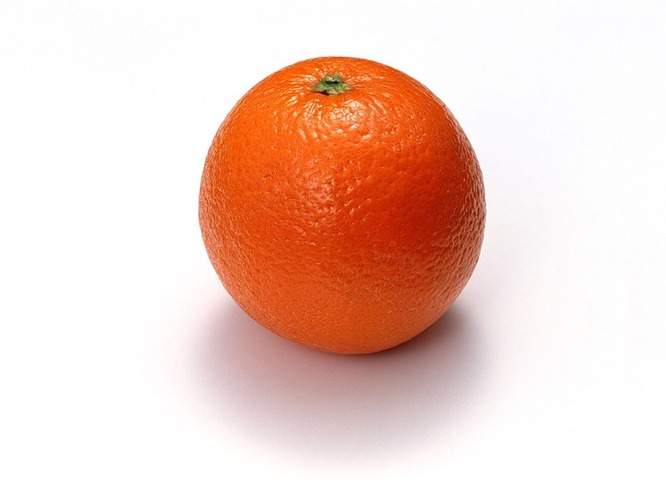 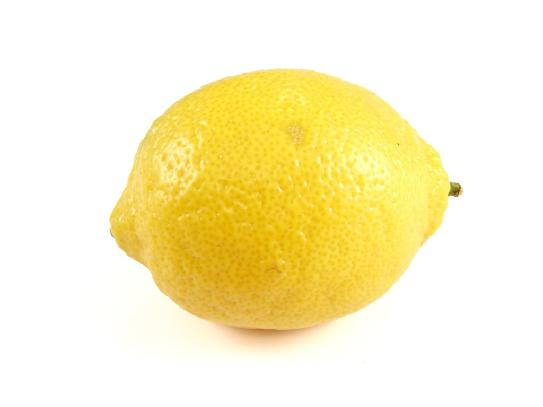 В шкурке жёлтой, кислый он
Называется…
Круглый-круглый,
Сладкий-сладкий,
С полосатой кожей гладкой, 
А разрежешь – посмотри:
Красный-красный он внутри
Я румяную матрёшку 
От подруг не оторву.
Подожду, пока подружка 
Упадёт  сама в траву.
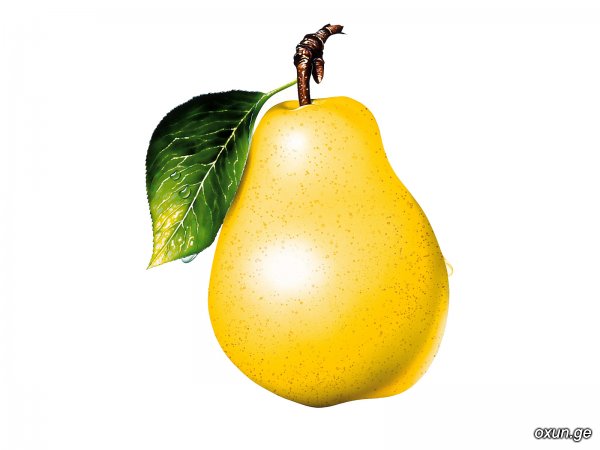 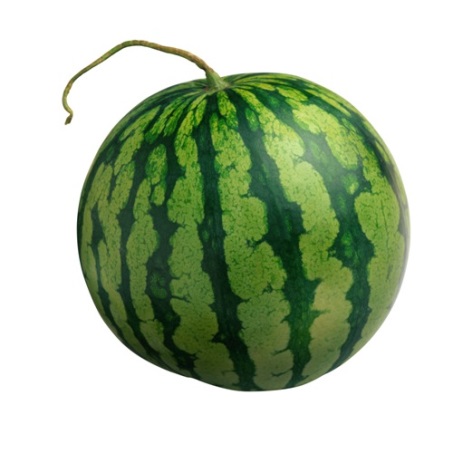 Четвертый лишний
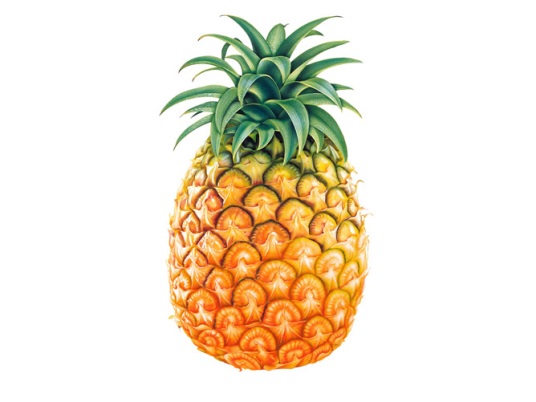 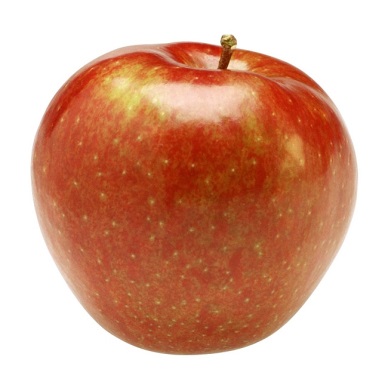 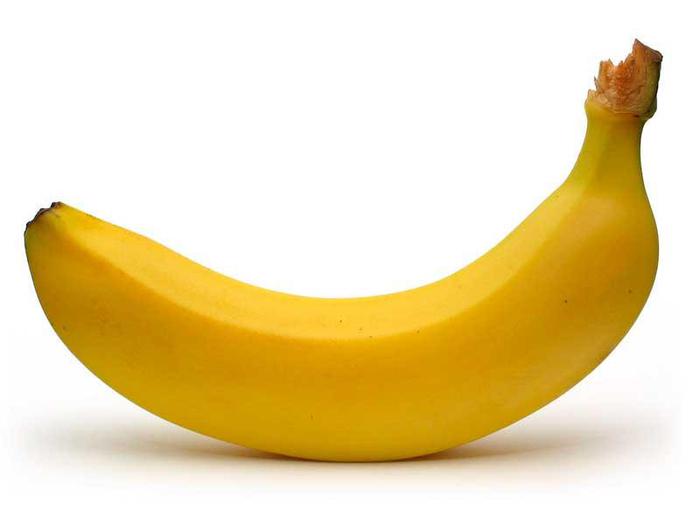 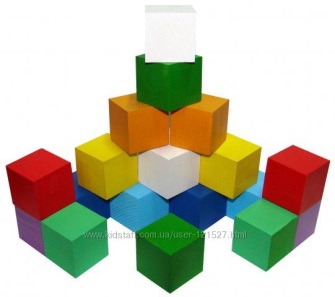 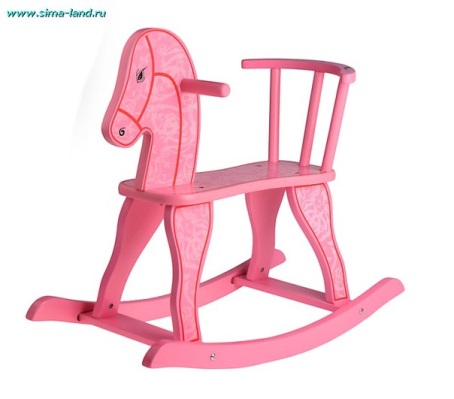 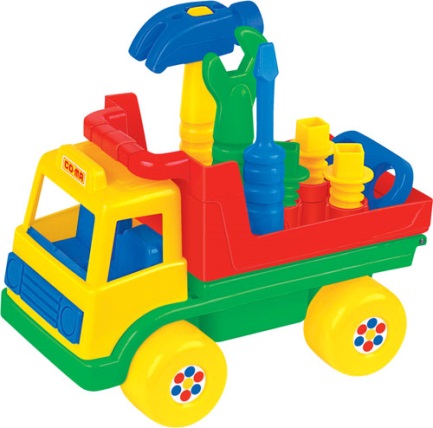 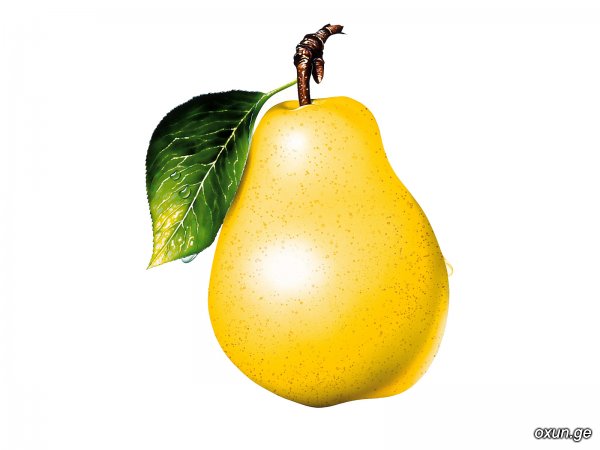 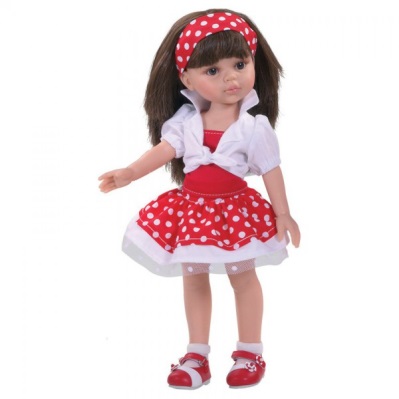 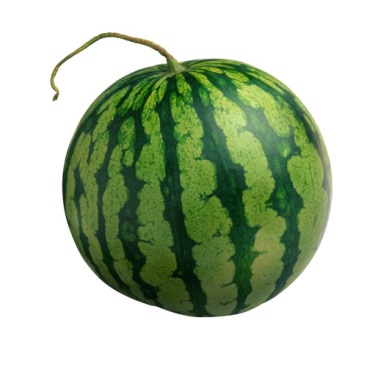 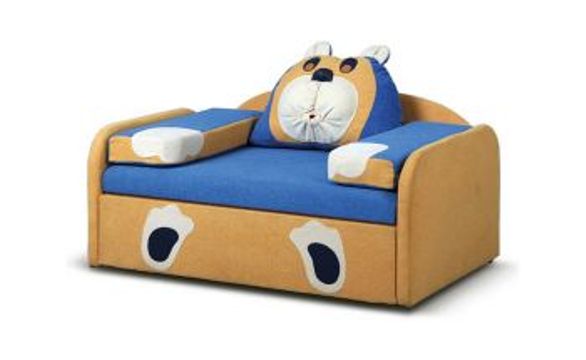 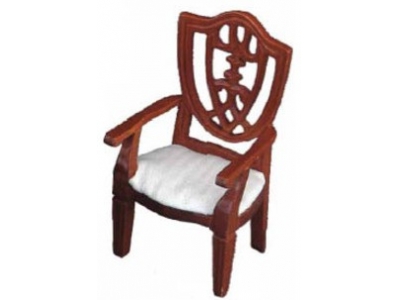 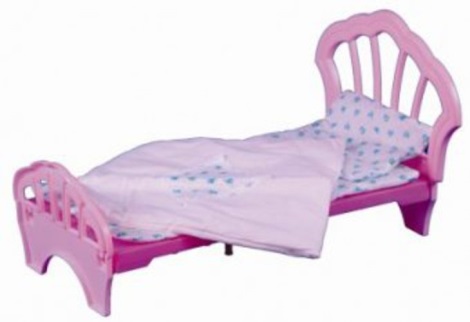 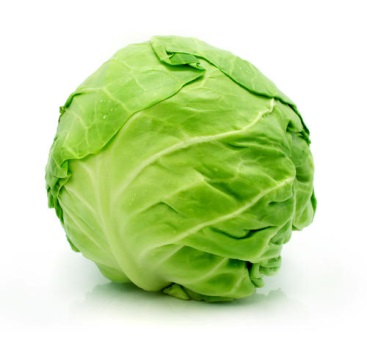 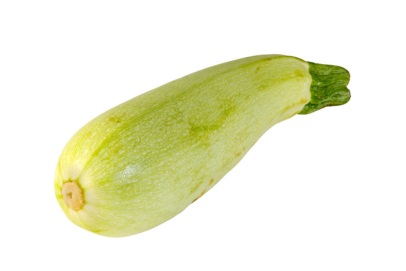 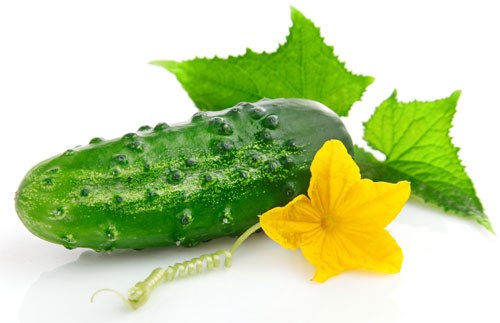 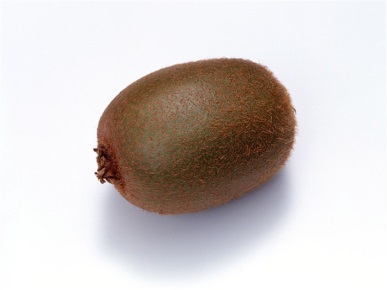 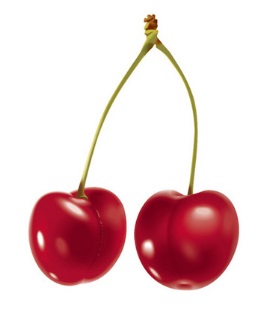 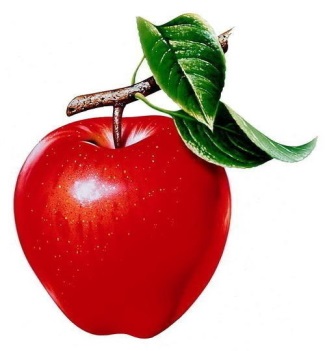 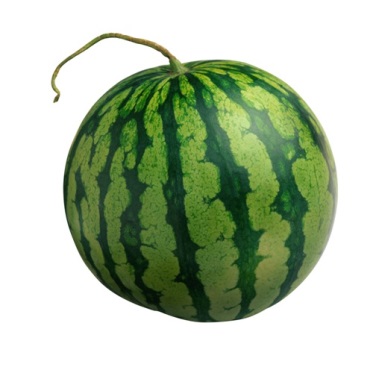 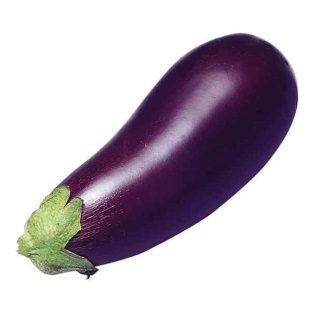 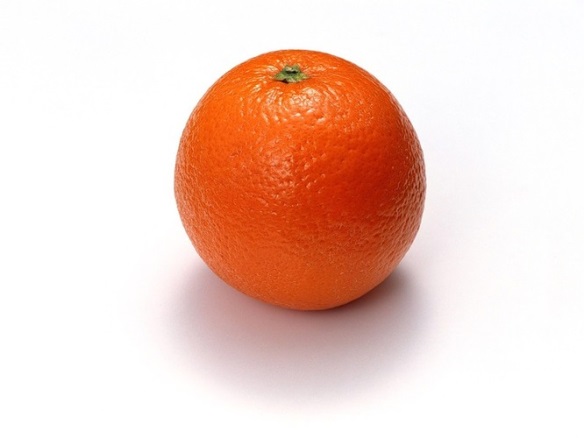 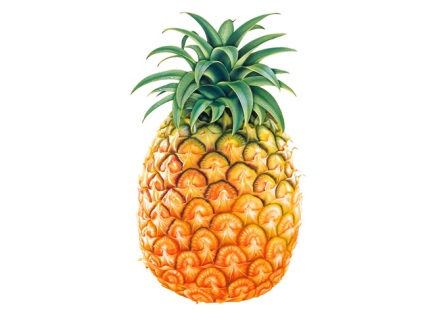 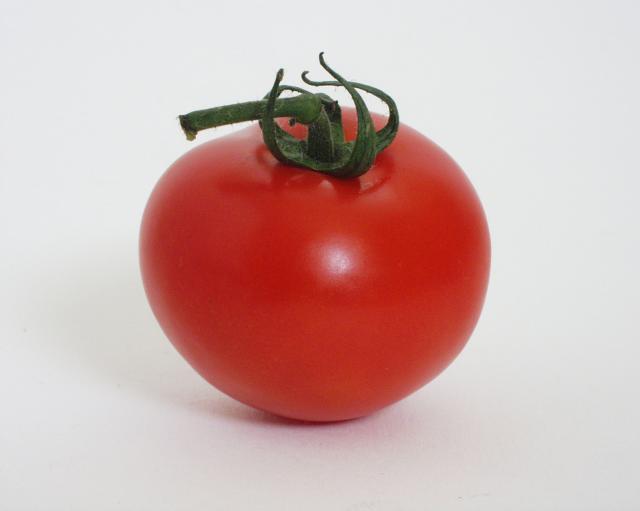 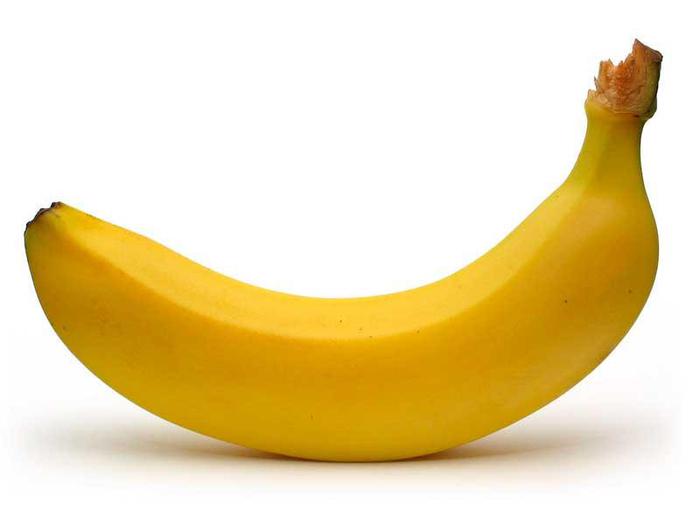 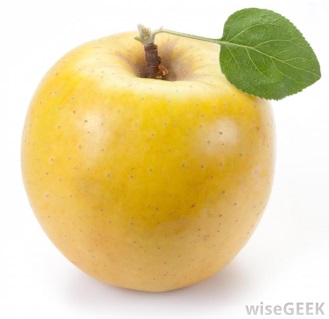 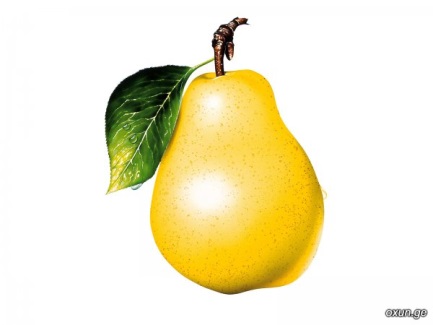 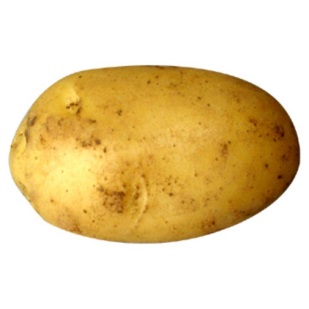 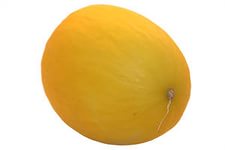 Какой, какая, какое?
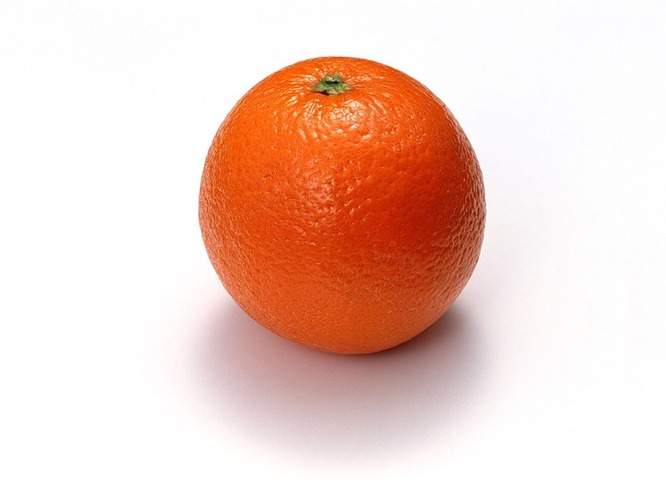 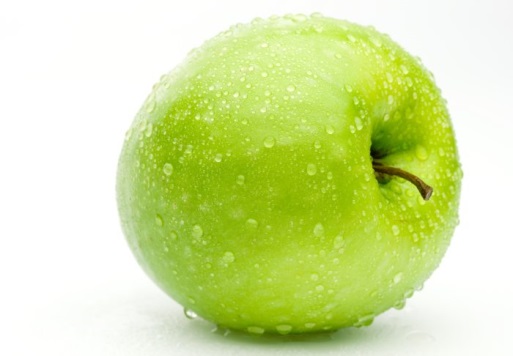 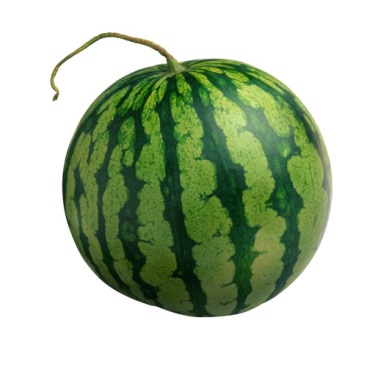 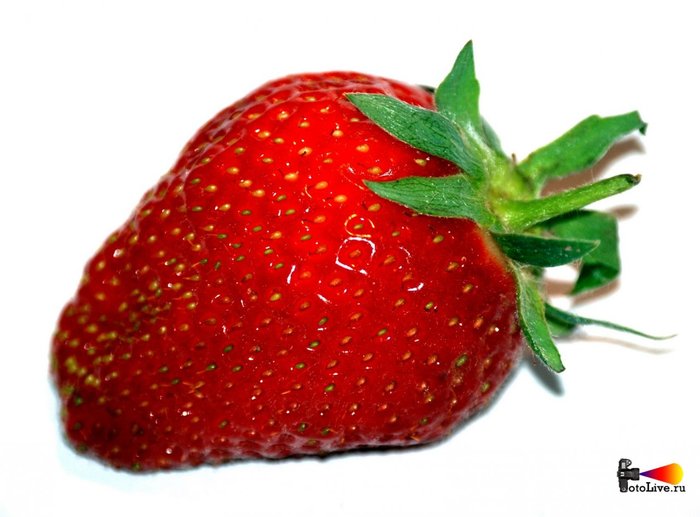 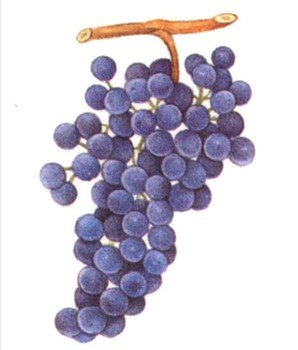 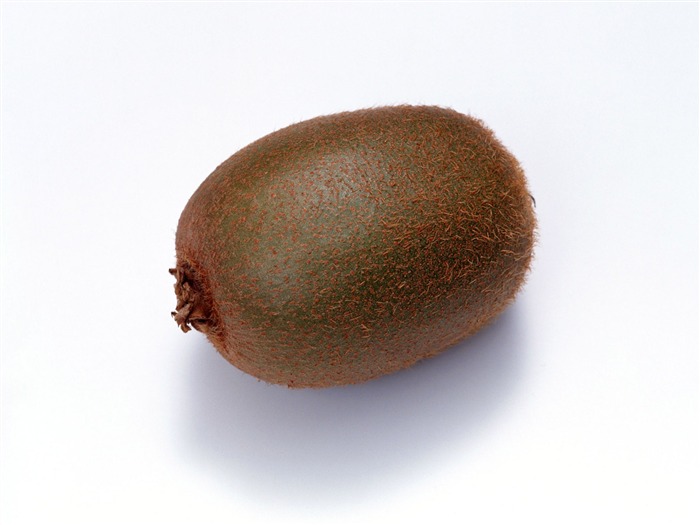 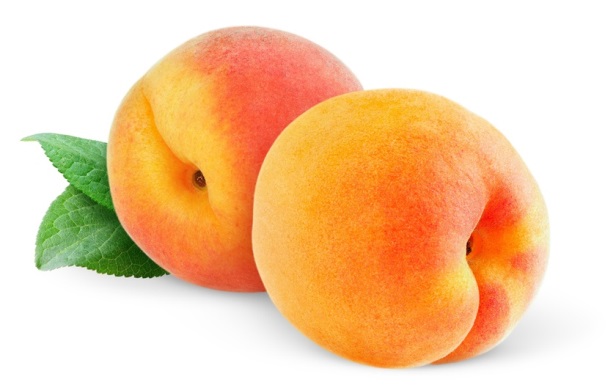 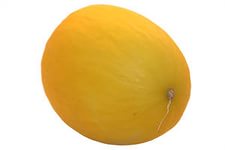 Назови ласково
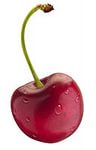 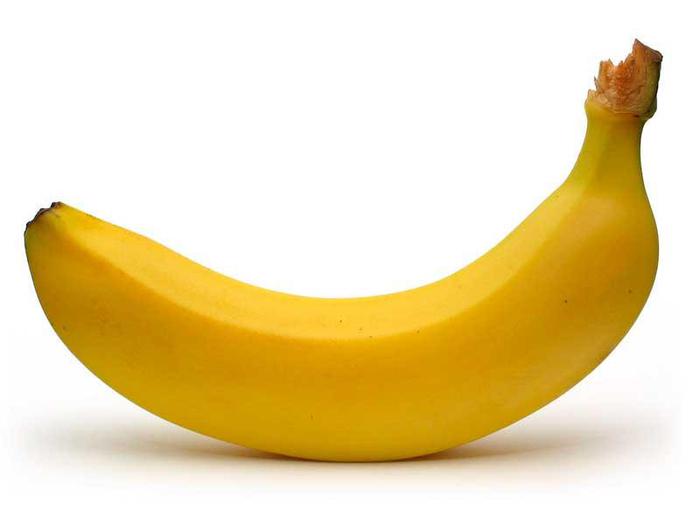 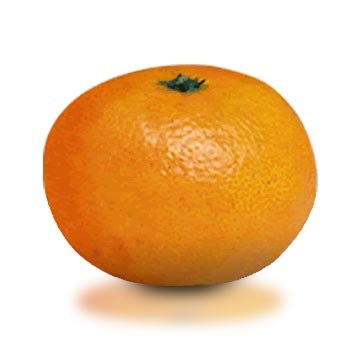 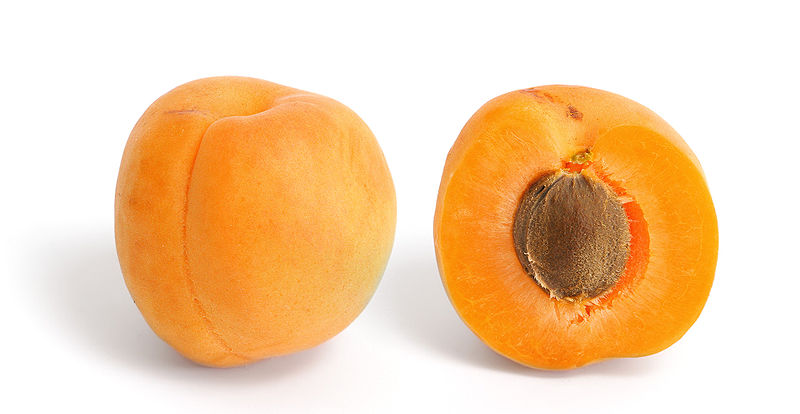 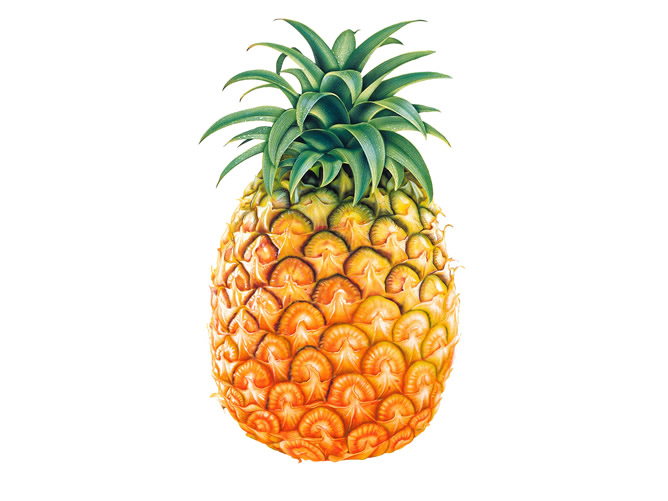 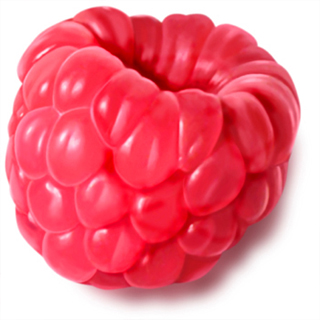 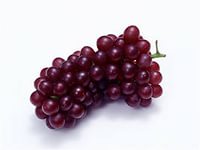 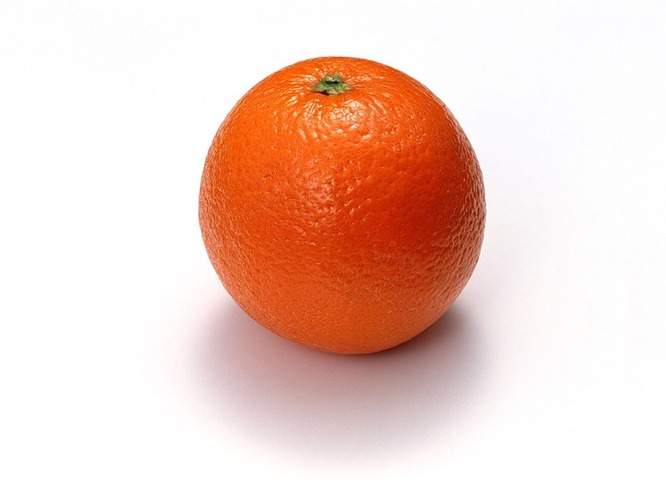 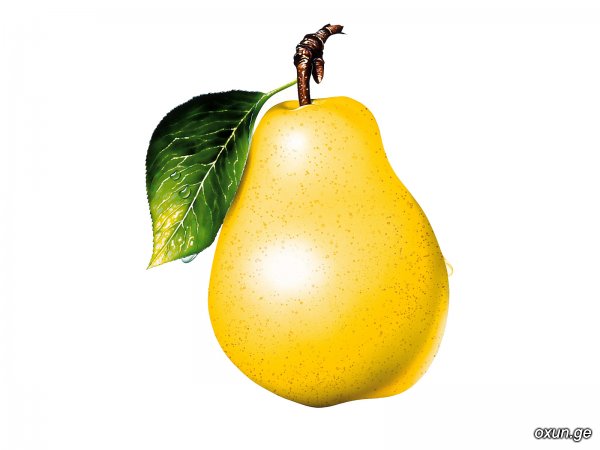 Один-много
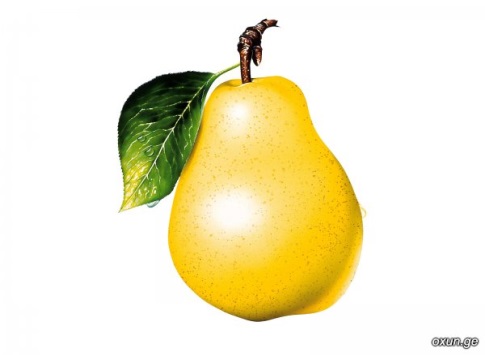 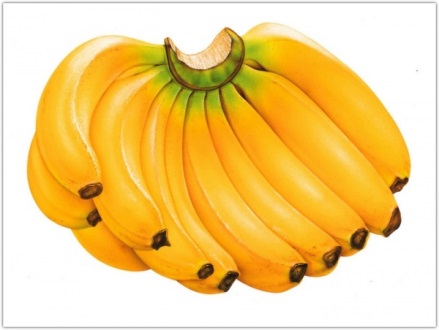 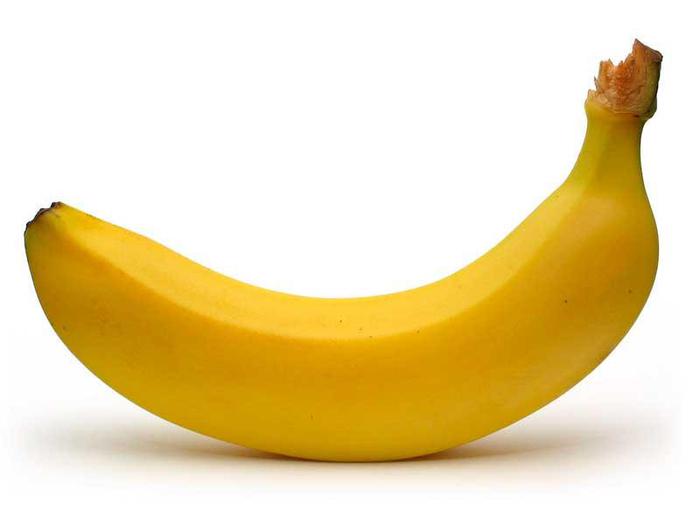 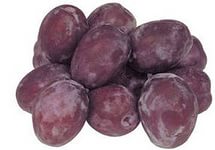 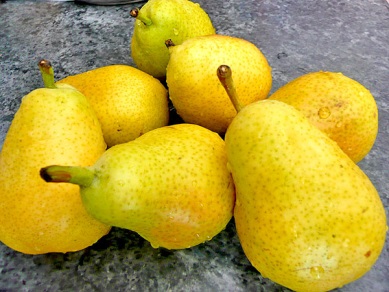 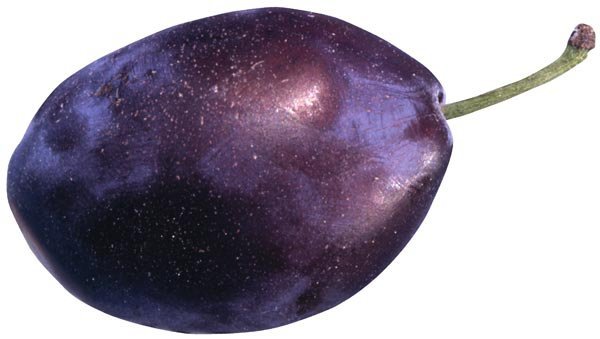 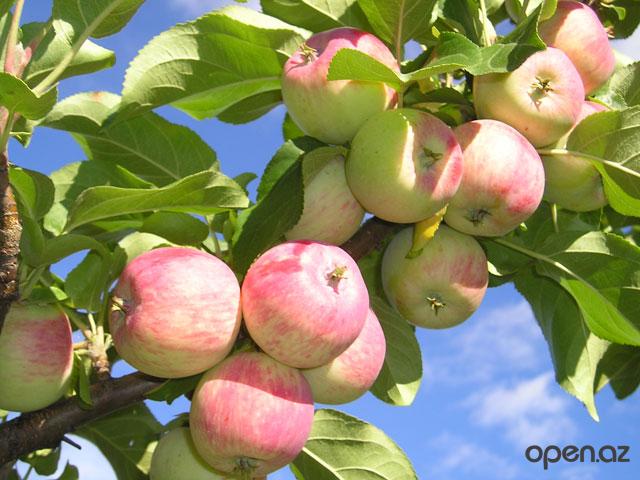 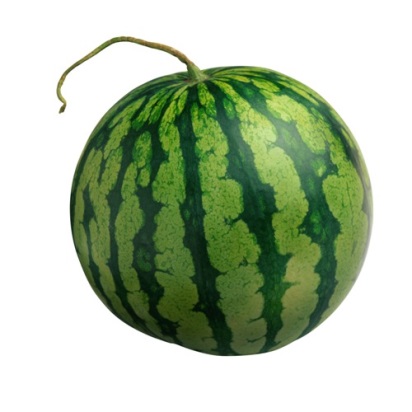 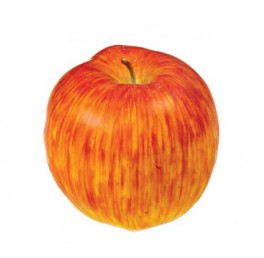 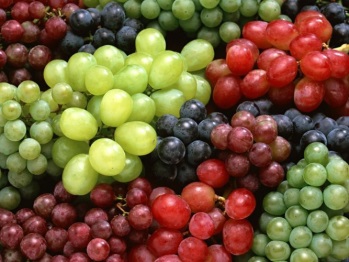 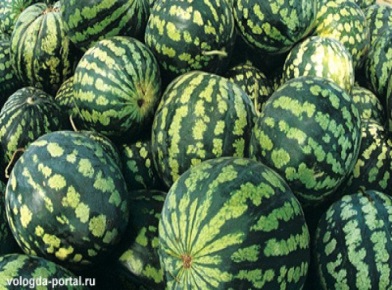 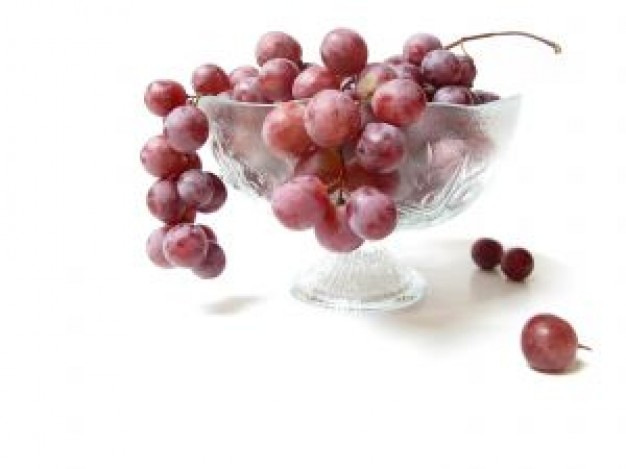 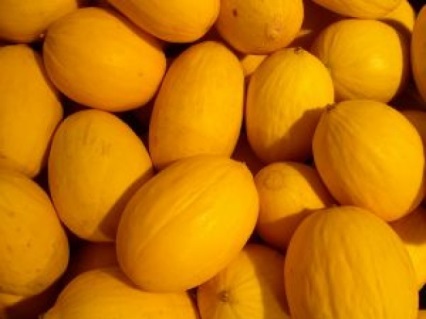 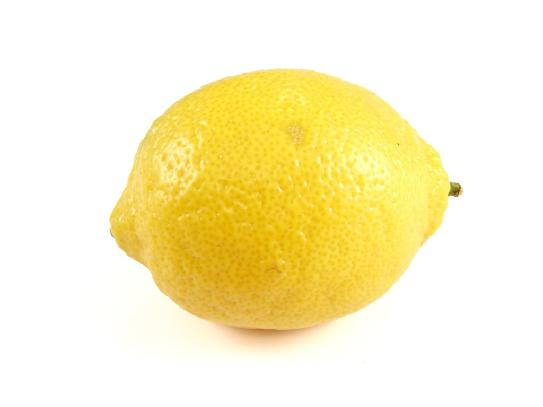 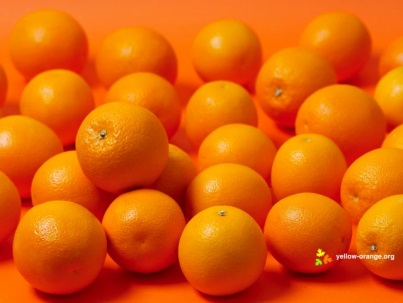 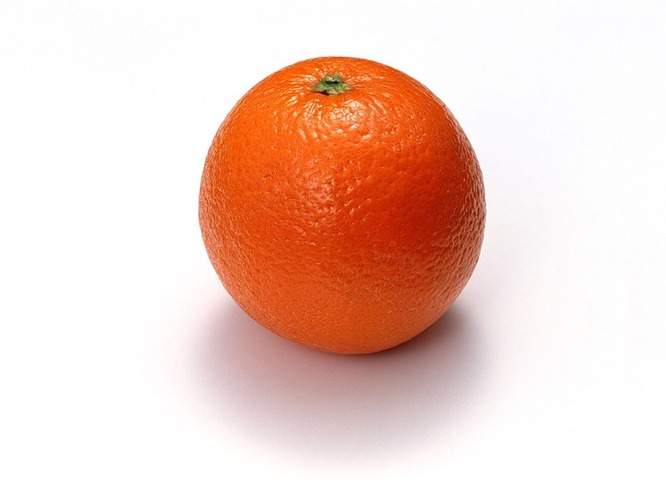 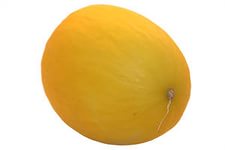 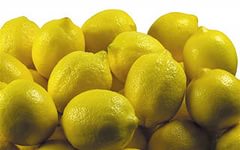 Расскажи по плану
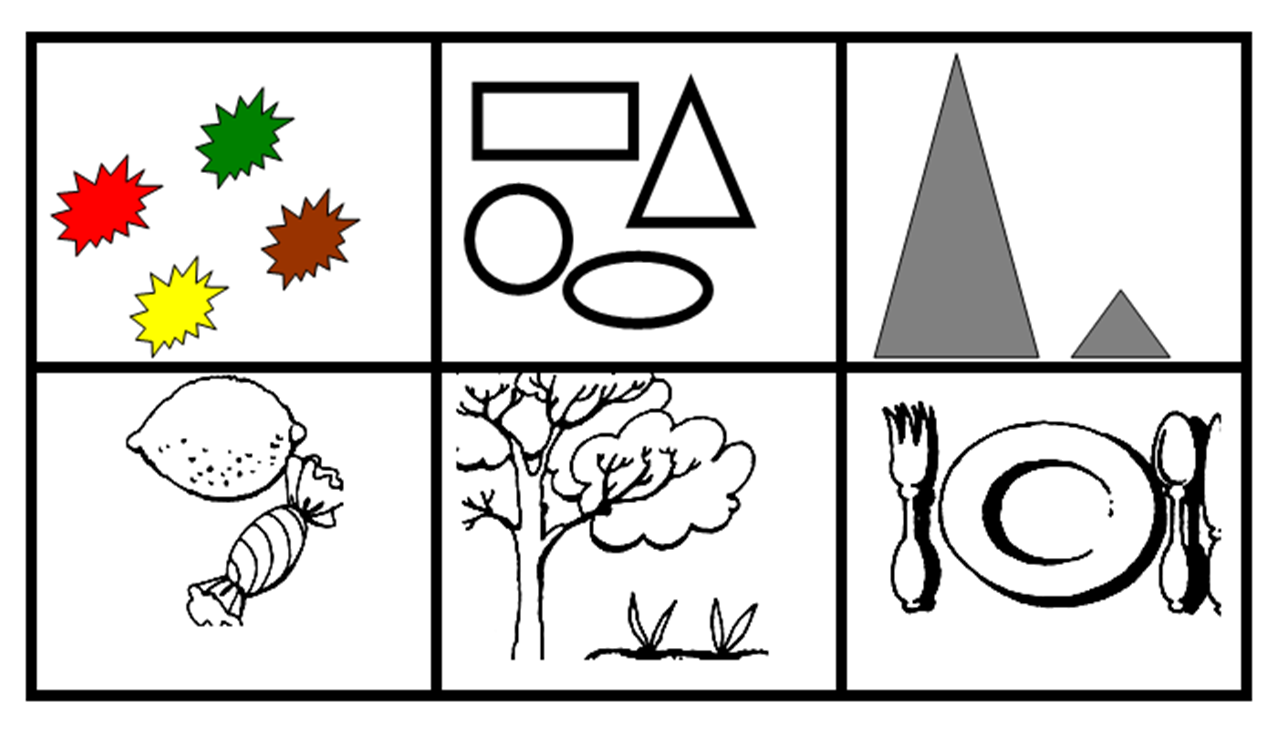 Ай, да, молодцы!!!
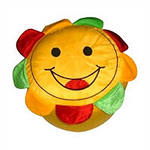